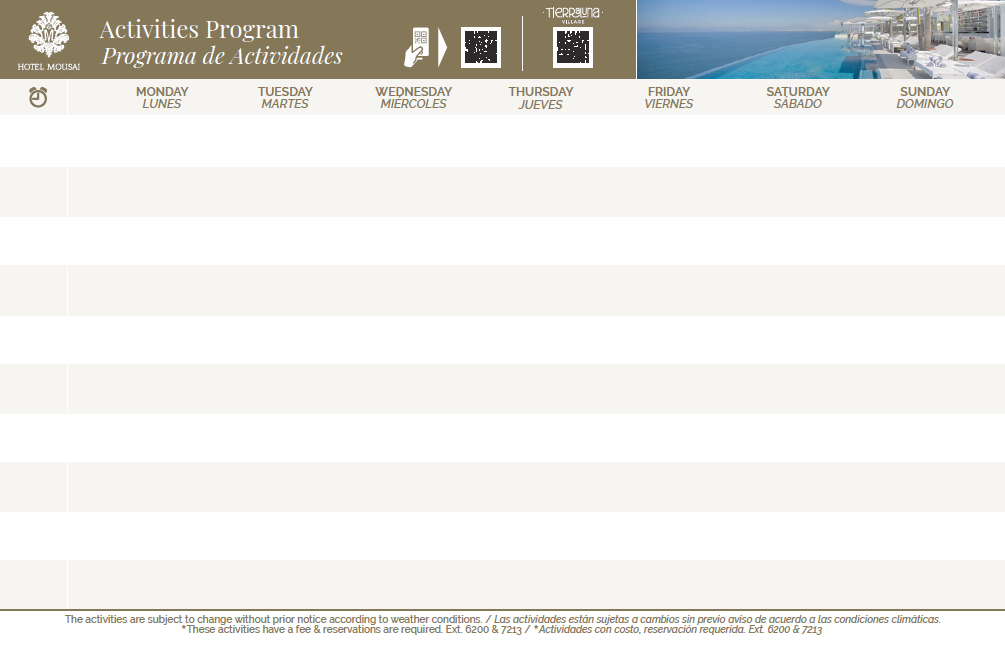 08
03
04
05
06
07
09
Kayak & Snorkeling Los Arcos
Meeting Point  -  at beach
Experience Required 2.5 Hrs. Age / Edad 12+
 Reservation Required
Kayak & Snorkeling Los Arcos
Meeting Point  -  at beach
Experience Required 2.5 Hrs. Age / Edad 12+
 Reservation Required
Kayak & Snorkeling Los Arcos
Meeting Point  -  at beach
Experience Required 2.5 Hrs. Age / Edad 12+
 Reservation Required
Kayak & Snorkeling Los Arcos
Meeting Point  -  at beach
Experience Required 2.5 Hrs. Age / Edad 12+
 Reservation Required
Kayak & Snorkeling Los Arcos
Meeting Point  -  at beach
Experience Required 2.5 Hrs. Age / Edad 12+
 Reservation Required
Kayak & Snorkeling Los Arcos
Meeting Point  -  at beach
Experience Required 2.5 Hrs. Age / Edad 12+
 Reservation Required
Kayak & Snorkeling Los Arcos
Meeting Point  -  at beach
Experience Required 2.5 Hrs. Age / Edad 12+
 Reservation Required
08:00
Stretching ClassAt TierraLuna VillageOctober Wellness 2022
Kundalini Yoga ClassAt TierraLuna VillageOctober Wellness 2022
Yin Yan Yoga
At TierraLuna Village October Wellness 2022
Viyansa YogaAt TierraLuna VillageOctober Wellness 2022
Tai Chi ClassAt TierraLuna VillageOctober Wellness 2022
Hatha Yoga (Sivananda)
At TierraLuna VillageOctober Wellness 2022
08:50
Senderismo INTERMEDIO
 INTERMEDIATE HikeMountain  2 Hrs.Meeting Point  - Mousai North
Hike a la CASCADA
Hike to the WATERFALLRiver & Waterfall  2.0 Hrs. Meeting Point  - Mousai North
Senderismo ARCOS
 ARCOS Hike 2.5 Hrs. Mountain & TierraLuna Meeting Point  - Mousai North
Hiking AVANZADO
ADVANCED Hike / MountainRiver & Waterfall / 2.5 Hrs..
 Meeting Point  - Mousai North
Senderismo ARROYOS
ARROYOS Hike
Mountain  2.0 Hrs. Meeting Point  - Mousai North
Senderismo ARCOS
 ARCOS Hike 2.5 Hrs. Mountain & TierraLuna Meeting Point  - Mousai North
Hike a la CASCADA
Hike to the WATERFALLRiver & Waterfall  2.0 Hrs. Meeting Point  - Mousai North
10:10
Kayaking Ocean Tour Experience Required 2 Hrs. Age / Edad 12+
Reservation Required
Paddle Board Clinics Clínicas De Paddle Board 
Knowing how to swim required Age / Edad 12+
Sup Yoga BlissAt the beach poolOctober Wellness 2022
Kayaking Ocean Tour Experience Required 2 Hrs. Age / Edad 12+
Reservation Required
Kayaking Ocean Tour Experience Required 2 Hrs. Age / Edad 12+
Reservation Required
Kayaking Ocean Tour Experience Required 2 Hrs. Age / Edad 12+
Reservation Required
11:30
* Catch of the dayPesca del díaAt the beach12:00 – 15:00 Hrs.
* Catch of the day  Pesca del día At the beach12:00 – 15:00 Hrs
Anyone can cook Ceviche
By beach pool
13:00
Face Yoga
At beach poolOctober Wellness 2022
Diamond Luxury Hands Ritual
At beach poolOctober Wellness 2022
Spiritual God´s Eyes
At TierraLunaOctober Wellness 2022
13:00
The art of aromatherapy to connect with our senses
At TierraLuna Village October Wellness 2022
Truly Sensory Experience
At Noi RestaurantOctober Wellness 202214:00 Hrs.
Glow From Within 
At the Red Room October Wellness 2022
15:00
Horseshoes Game
Meeting Point  - GB beach
Bocce Ball
Meeting Point  - GB beach
Bocce Ball
Meeting Point  - GB beach
Bocce Ball
Meeting Point  - GB beach
* WineTasting
 Reservation  Required
Meeting Point  - BocaDos STK
* Tequila TastingReservation RequiredAt Orange Deck
* Wine Tasting
Reservation Required
Meeting Point  - BocaDos STK
16:00
Agave FestGold & Platinum Members At Karuma Restaurant
Martinis' SessionsMembers CocktailAt Orange Deck
Cocoa Tasting Elite Members Cooking Class
At Orange Deck
17:00
Dj Night Resident Dj
At Mousai - Rooftop South 16 +22:00 – 00:00 Hrs.
Dj Night Resident Dj
At Mousai - Rooftop South 16 +22:00 – 00:00 Hras
Jazz Band Live Music / Música en Vivo 
By Karuma & Canu RestaurantAt TierraLuna Village
Jazz Band Live Music / Música en Vivo 
By Karuma & Canu RestaurantAt TierraLuna Village
20:00